Opioid Use Is Associated with Cognitive Impairment 
in People Living with HIV from the MASH Cohort		

J.A. Tamargo (jtamargo@fiu.edu)1, C.S. Meade2, A. Campa1, S.S. Martinez1, T. Li1, K.E. Sherman3, M.K. Baum1                                                                                                

1 Florida International University, Miami, FL,  USA; 2 Duke University, Durham, NC, USA; 3 University of Cincinnati, Cincinnati, OH, USA
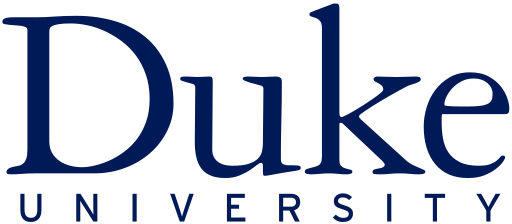 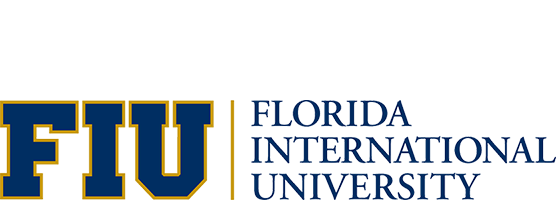 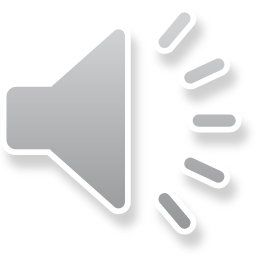 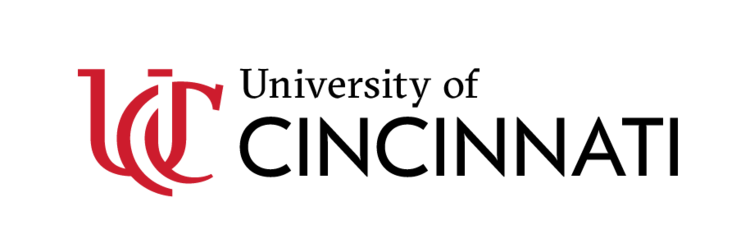 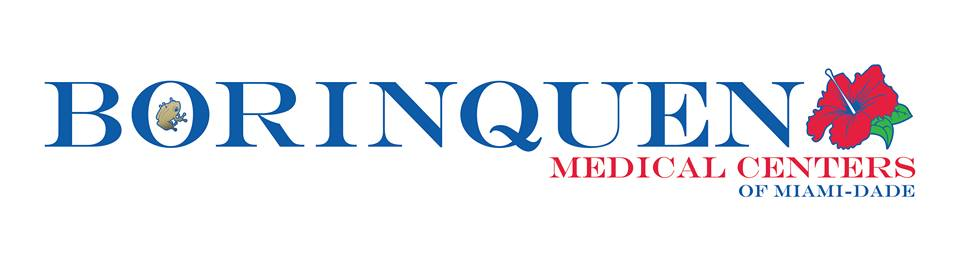 Table 2. Univariate and Multivariable Logistic Regressions for MMSE ≤ 24
BACKGROUND
Despite advances in treatment, neurocognitive impairments (NCI) persist among 20-50% of people living with HIV (PLWH).1
Comorbidities such as substance use disorders and coinfections contribute to a higher burden of cognitive disorders in PLWH than in the general population.2 
The current opioid crisis raises particular concerns with regard to PLWH. Opioids are prescribed at a higher rate and at higher doses to PLWH than HIV-uninfected persons,3 which heightens the risk of misuse of prescription opioids and transition to injection drug use in PLWH.4 
Opioid use, particularly heroin, increases risk for NCI.5 
It is thought that the immunomodulating and immunocompromising properties of opioids may exacerbate NCI among PLWH.6,7 
However, the effect of opioids on neurocognitive outcomes among PLWH has not been directly studied. 

OBJECTIVE   
This study examined the relationship between opioid use and NCI, as well as other neuropsychiatric symptoms among PLWH and HIV-uninfected adults from the Miami Adult Studies on HIV (MASH) cohort.

1Saloner, 2017; 2Cohen, 2009; 3Cunningham, 2018; 4Van Zee, 2009; 5Baldacchino et al., 2012; 6Dutta & Roy, 2012; 7Hauser, 2012
RESULTS
Table 1. Characteristics of Study Sample
AOR: adjusted odds ratio; CES-D: Center for Epidemiological Studies – Depression Scale
a Estimates from one model adjusted for age, education, sex, race/ethnicity, and other variables shown.
  LR chi2(12) = 56.0340, p<0.0001
  Hosmer & Lemeshow chi2(8) = 13.7107, p=0.0896
The use of heroin and fentanyl were associated with similar odds for NCI compared to opioid non-users, although the latter was marginally significant.
People who used heroin and/or fentanyl had 2.21 times the odds for cognitive impairment than that of people who did not use opioids, adjusted for covariates (p=0.036).
Figure 1. Neuropsychiatric Symptoms and Misuse of Prescription Opioids among PLWH.
P=0.004
P=0.005
METHODS
Cross-sectional analysis of 265 PLWH and 284 HIV-uninfected participants from the MASH cohort. 
Sociodemographic characteristics were self-reported. HIV status was obtained from medical documentation. Participants had to be hepatitis B or C virus seronegative and at least 40 years of age.
Current (past 30 days) substance use was self-reported. Hazardous drinking was assessed with the Alcohol Use Disorders Identification Test (AUDIT), at a cutoff of 8.
The use of opioids was defined as self-reported use of heroin, opium, or other illicit opiates, as well as misuse or nonmedical use of prescription opioid medication.
Cognitive function was assessed with the Mini Mental State Examination (MMSE) with scores ≤ 24 used to classify impairment. 
Depression symptoms were assessed with the Center for Epidemiological Studies – Depression (CES-D) scale, with scores of 16 or more used to classify depression symptoms.
Statistical analysis consisted of T-tests, Chi-square tests, and logistic regressions. All performed in SAS v9.4.
P=0.005
T-test for continuous variables; reported as mean  standard deviation
Pearson Chi-square for categorical variables; reported as percentages
P=0.01
P=0.2
Characteristics
Participants were mostly middle-aged, Black non-Hispanic (70.9%) and Hispanic (23.3%), with a high-school education or less (76.1%). 
98.9% of PLWH reported being on antiretroviral therapy (ART), 76.6% were virally suppressed (<50 copies/mL), mean CD4 count was 588±349 cells/mL.
PLWH had a higher prevalence of opioid use than HIV-uninfected participants, largely due to higher rates of oxycodone misuse among PLWH.
Opioid use was not associated with ART use, HIV viral load, or CD4 cell count among PLWH.
Cognitive impairment
15.1% of the sample had NCI, with no significant difference between those living with or uninfected with HIV (17.0 % and 13.4%, respectively). 
The frequency of cognitive impairment was higher among people who used heroin/fentanyl than those who used prescription opioids (31.6% vs. 10.5%, p=0.005). No difference was observed between people who used prescription opioids and people who did not use opioids.
P=0.1
P=0.2
P=0.003
Among PLWH, those who misused prescription opioids were more likely to report apathy, impaired concentration, forgetfulness, mental slowness, and depression symptoms (Fig 1). This effect was not seen with heroin/fentanyl.
No differences in neuropsychiatric symptoms were seen between opioid users and nonusers among HIV-uninfected participants.
CONCLUSION
The use of heroin and fentanyl may contribute to clinically significant cognitive impairments. Misuse of prescription opioids may contribute to neuropsychiatric symptoms associated with the progression of mild cognitive impairment to dementia. Treatment strategies for opioid use disorders should consider the impact of opioid abuse on cognitive dysfunction.
Research reported in this presentation was supported by the National Institute On Drug Abuse under Award Numbers U01DA040381. The content is solely the responsibility of the authors and does not necessarily represent the official views of the National Institutes of Health.